Role of Colposcopy following treatment for HSIL/AISCo-hosted by the the Italian Society of Colposcopy ( SICPCV) October 04th, 2023  - 7pm CET
Moderated by  Dr. P. Nieminen and Dr. R. Jach
7.00 - 7.05 | Introduction with Dr. A. Pedro
 7.05 - 7.15 | Post-treatment follow up guidelines with Dr. A. Liverani
 7.15 - 7.25| The role of cytology and HPV test following treatment of HSIL / AIS with Dr. M. Preti 
 7.25 - 7.35 | The role of colposcopy following treatment of HSIL / AIS with Dr A. Ciavattini
 7.35 - 7.55 | Clinical / colposcopy cases with Dr M. Barbero and R. De Vincenzo 
7.55 – 8.15 | Q&A
 8.15 – 8.20 | Closing remarks with Dr. A. Pedro
With the support of
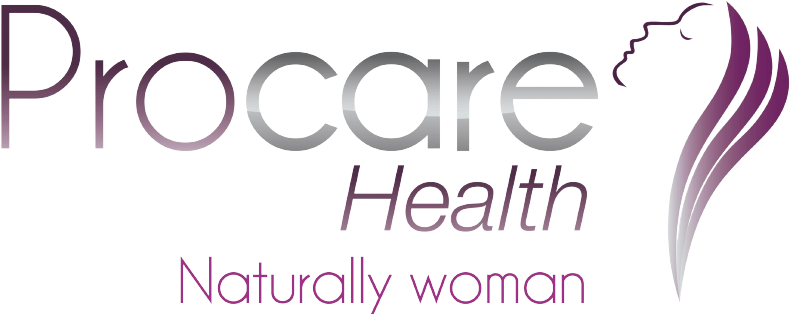